Project Name
Proposed Expansion-cum-Modification of 
Existing Integrated Steel Plant 
at 
Village: Dhasna, P.O: Bahadurpur, P.S. - Jamuria, 
District – Paschim Burdwan, West Bengal.
EAC MEETING DETAILS & AGENDA NO.
Meeting No. of EAC (Industry–1):  -
Date: -
Agenda No.:  -
PROPOSAL NO. IA/WB/IND/6700/2008
FILE NO. J-11011/887/2007-IA.II(I)
Project Proponent
M/s Shyam Sel & Power Ltd. 
S.S. Chamber, 5, C.R Avenue, Kolkata, West Bengal
Consultant
M/s Envirotech East Pvt. Limited
NABET/EIA/1821/RA 0118
VALIDITY – 8th October, 2021
PROJECT BACKGROUND
BRIEF INFORMATION
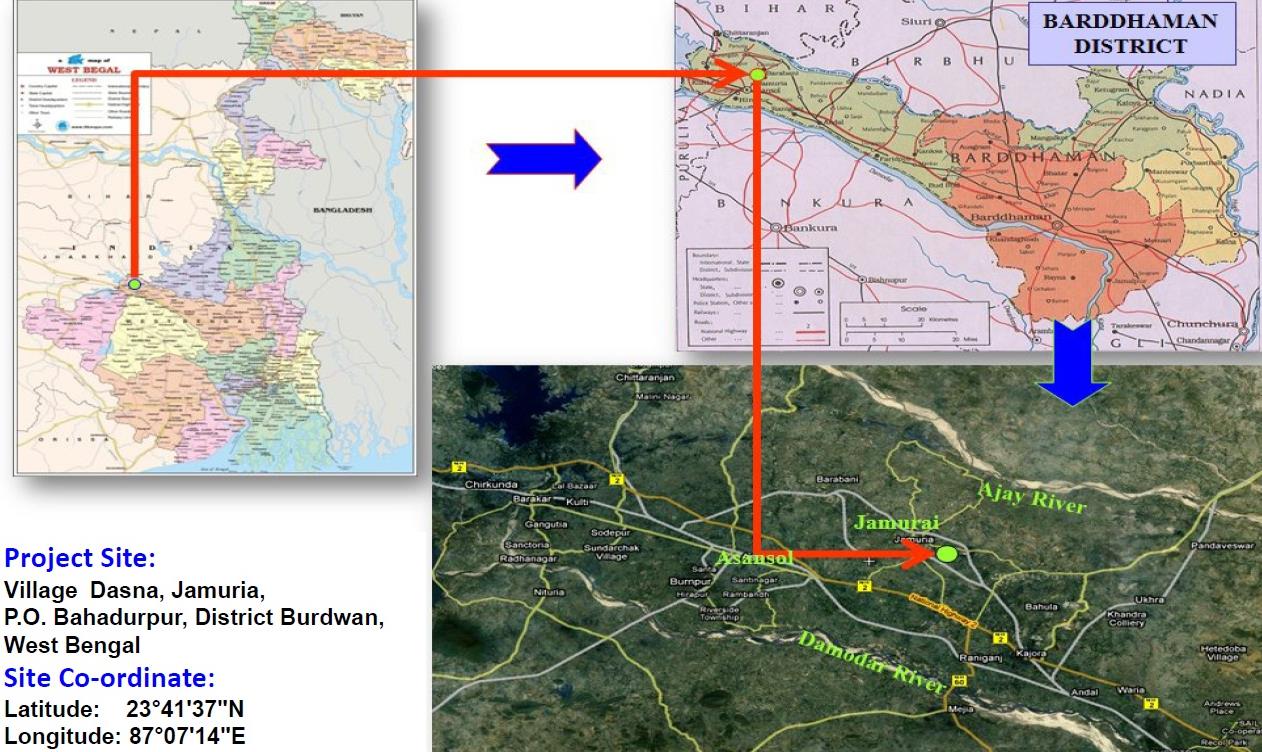 Project Site:
Village: Dhasna, P.O: Bahadurpur, P.S. - Jamuria, District – Paschim Burdwan, West Bengal. 

Site Co-ordinate:
Latitude 23°40’02.06"N to 23°41’50.13"N and Longitude 87°07’00.06"E to 87°07’53.20"E with Above Mean Sea Level 104 meters
LOCATION MAP
Project Site
LINK FOR KML FILE & GOOGLE EARTH IMAGE
Project Site
Project Site: Village: Dhasna, P.O: Bahadurpur, P.S. - Jamuria, District – Paschim Burdwan, West Bengal. 
Site Co-ordinate: Latitude 23°40’02.06"N to 23°41’50.13"N and Longitude 87°07’00.06"E to 87°07’53.20"E with Above Mean Sea Level 104 meters
Link for KML
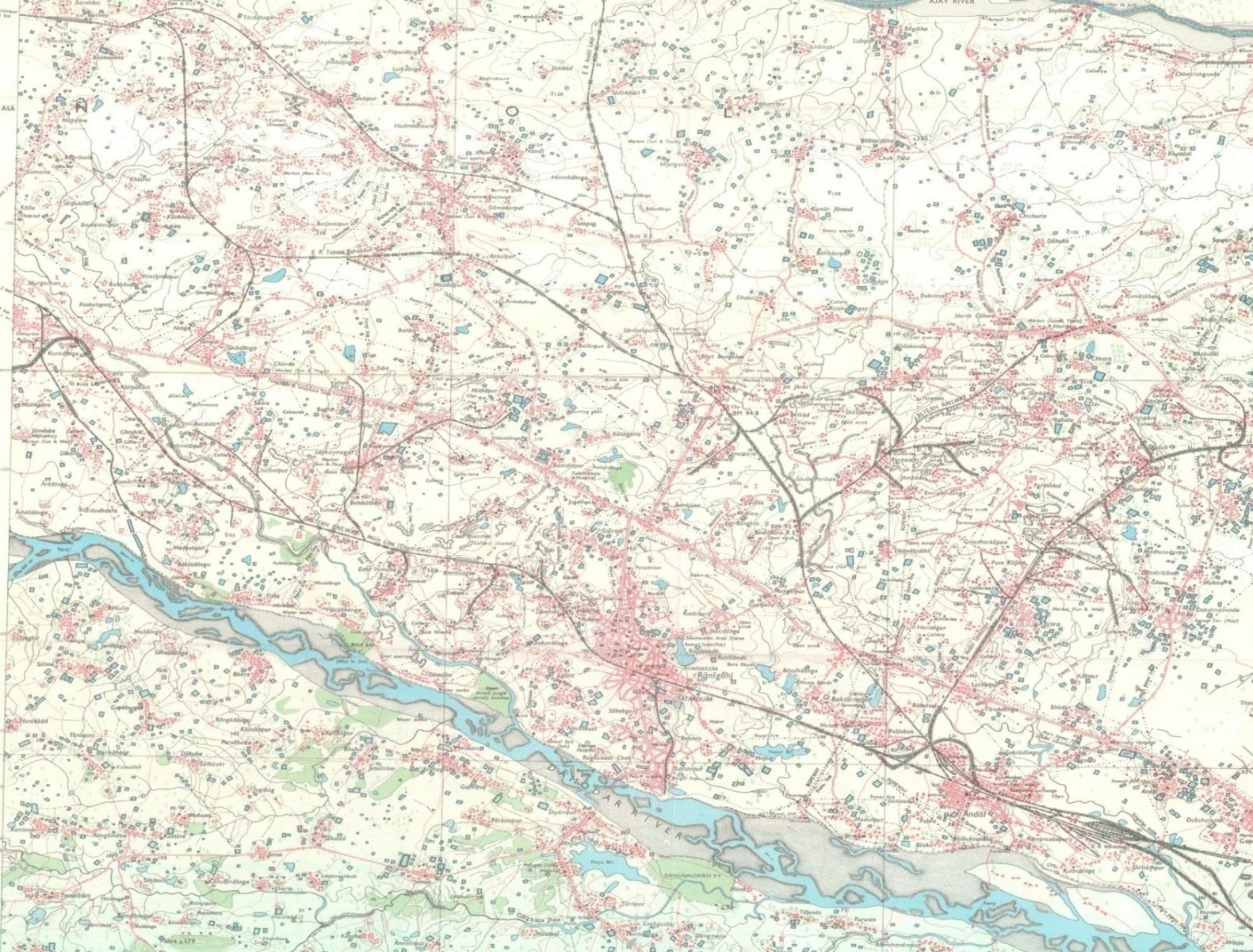 Project Site
Toposheet No. 73(M/2)
TOPOGRAPHICAL MAP
Project Site: Village: Dhasna, P.O: Bahadurpur, P.S. - Jamuria, District – Paschim Burdwan, West Bengal. 
Latitude 23°40’02.06"N to 23°41’50.13"N and Longitude 87°07’00.06"E to 87°07’53.20"E 
with Above Mean Sea Level 104 meters
LAND ALLOTTED / ACQUISTION STATUS
Proposed project shall be installed on the available land, within the existing plant premises comprising of total 262.64 Hectares (649 acres) of land as well as on some additional land of 21.45 Hectares (53 acres) which has already been acquired by the company.  
 
Total land area for the project shall be 284.09 Hectares (702 Acres).
LANDUSE BREAKUP OF THE PROJECT SITE
LANDUSE BREAKUP OF THE PROJECT SITE
PREVIOUS EC DETAILS
EC granted vide File No. J-11011/887/2007-IA.II(I) dated 26th December, 2019
PREVIOUS EC DETAILS
EC granted vide File No. J-11011/887/2007-IA.II(I) dated 26th December, 2019
PREVIOUS EC DETAILS
EC granted vide File No. J-11011/887/2007-IA.II(I) dated 26th December, 2019
Compliance status of existing unit
Certified report issued on 25.05.2021.   Closure Report on Non-Compliances on 29.7.2021
Compliance status of existing unit
Certified report issued on 25.05.2021.   Closure Report on Non-Compliances on 29.7.2021
ENVIRONMENTAL SITE SETTINGS
EXISTING & PROPOSED UNIT CONFIGURATION WITH CAPACITY
MTPA : Million Tonnes per Annum
MTPA : Million Tonnes per Annum
MTPA : Million Tonnes per Annum
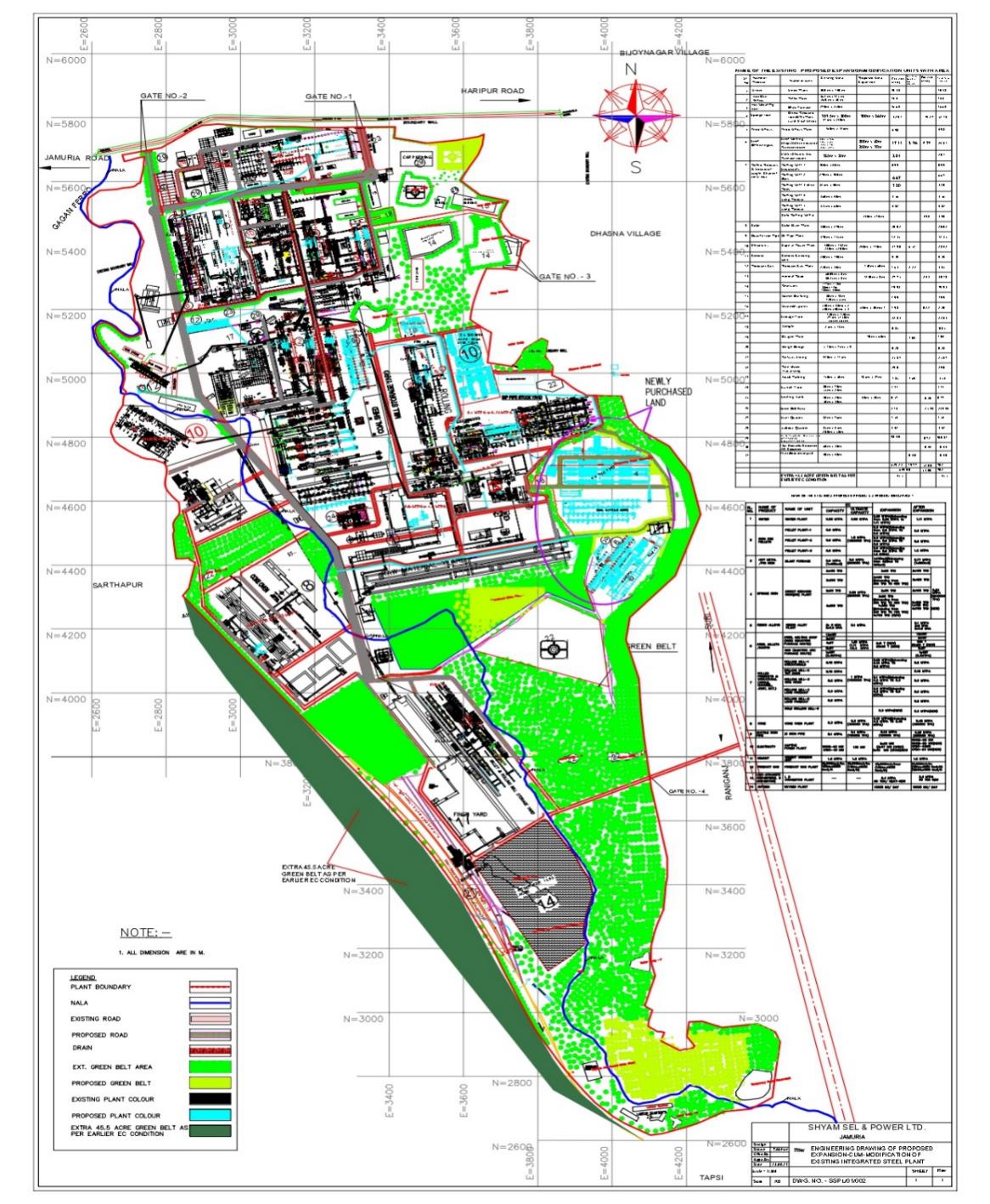 HyperLink for 
Area Break up Table
(Slide No. 7 & 8)
PLANT LAYOUT(ENGINEERING DRAWING)
DETAILS OF THE PROJECT SITE AS SHOWN IN THE KML FILE
Proposed project shall be installed on the available land, within the existing plant premises comprising of total 262.64 Hectares (649 acres) of land as well as on some additional land of 21.45 Hectares (53 acres) which is under acquisition of the Company. 
 
Hence, total land area for the project shall be 284.09 Hectares (702 Acres).
 
The KML file for the project site shows that the existing units are located in the north part. The new units shall be situated mostly along the existing units in the northern part as well as in the adjoining areas. The southern part contains mostly moderate to thick plantation as well as a number of water bodies, which are proposed to be retained as it is. Overall, there are ten water bodies, out of which two number are temporary and exists only during the rains. Besides, there is one Nala which passes through the project site by entering from the north-west side and exiting through the southern side. The Company is very much concerned to protect this nala by providing guard rails on both sides of the nala. It has already created such guard rails with the nala, passing through its existing plant areas. The same shall be provided all along the remaining part of the nala, passing through the project area. 
 
Apart from that, there is one hutment for the contractual labourers, located in the southern part of the project site. This hutment houses around 40 contractual labourers. These contractual labourers are presently engaged in loading & unloading activities at the plant’s own railway siding, located adjacent to this hutment area. The Company has a plan to shift all these contractual labourers to the new labourers quarters which is presently under construction at around 650 m further down in the south direction inside the plant area.
 
In the plant area, there are three brick plants, which are presently abandoned  and have been purchased by the Company. One is located around the center part and the other two are situated in the southern part of the project area. Most of the area coming under the abandoned brick plants shall be developed as green belt.
The geographical co-ordinates of water bodies, Nala, hutment for the contractual labourers, abandoned brick plants are presented below,
RAW MATERIAL CONSUMPTION
FUEL, POWER / ENERGY & WATER REQUIREMENT WITH REQUISITE PERMISSION DETAILS
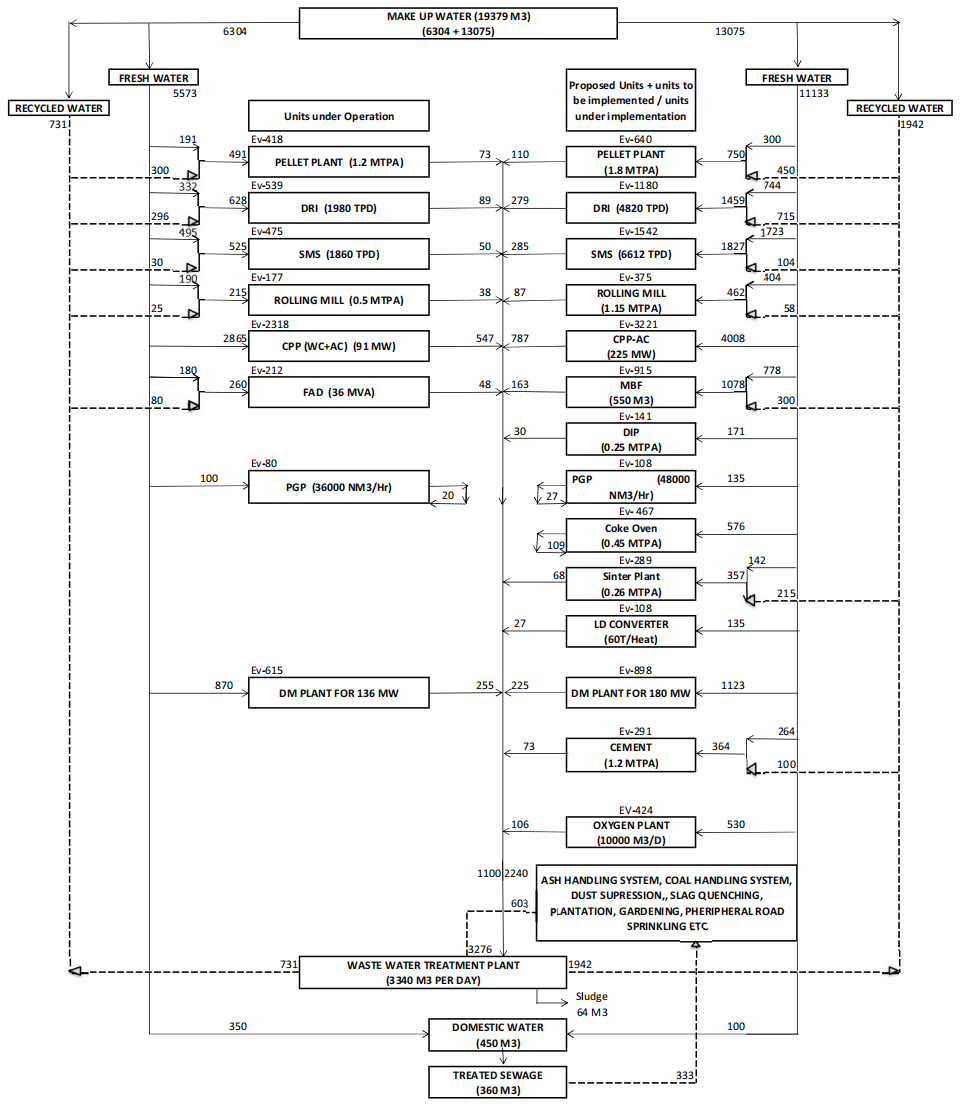 WATER BALANCE DIAGRAM
Materials Balance Diagram
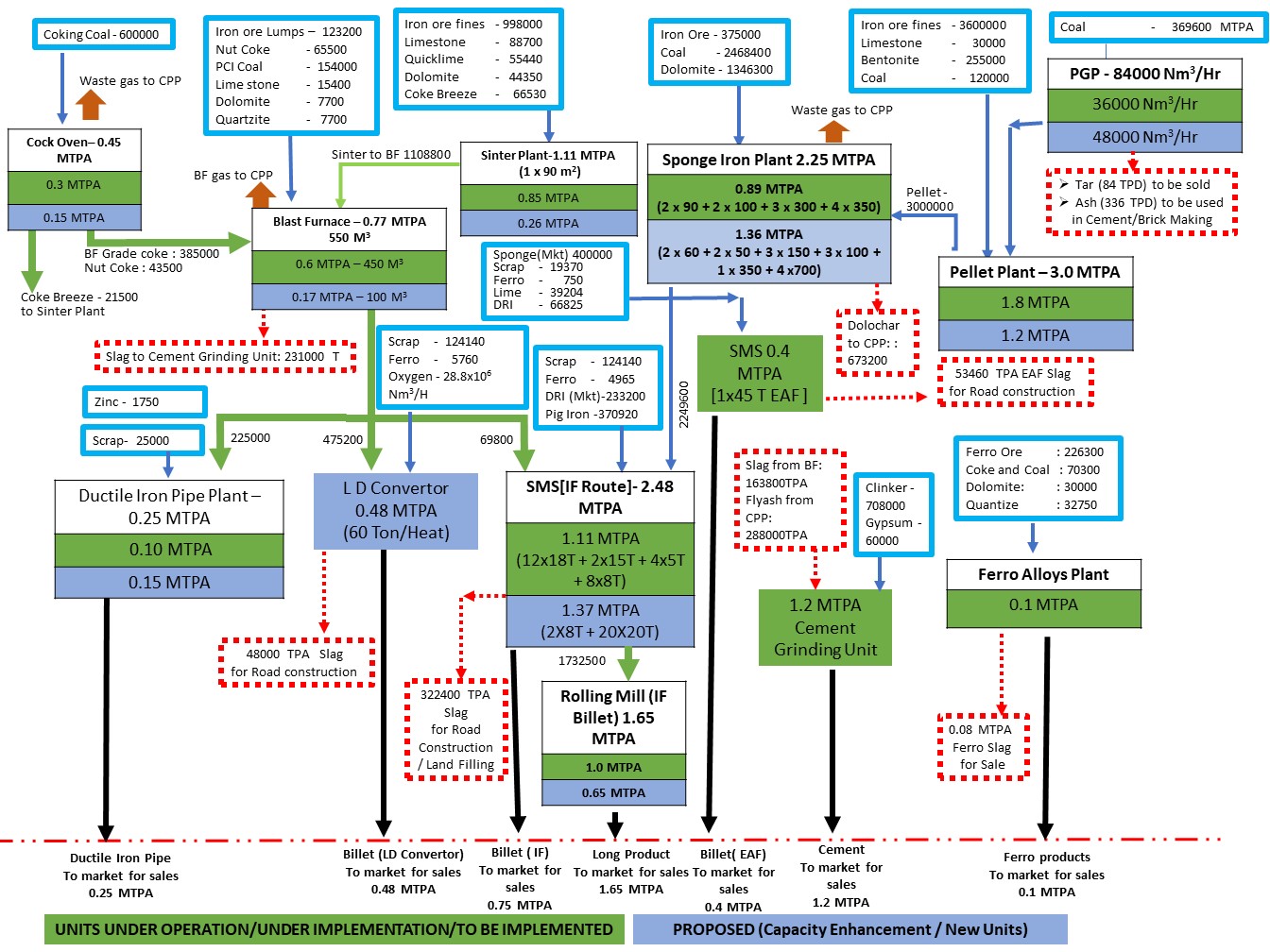 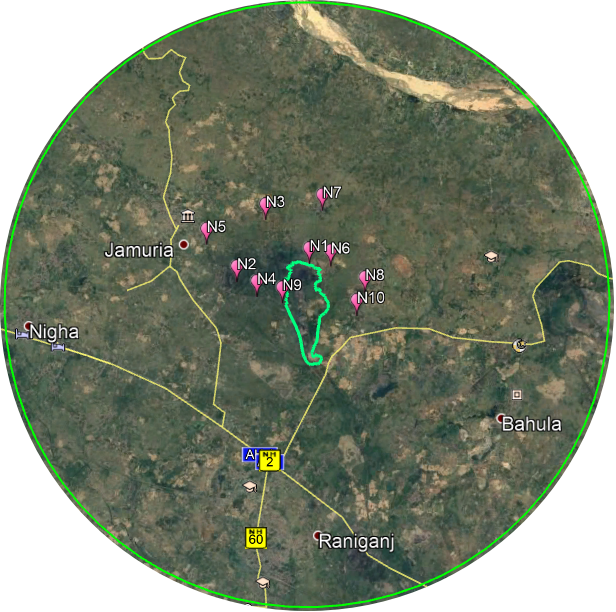 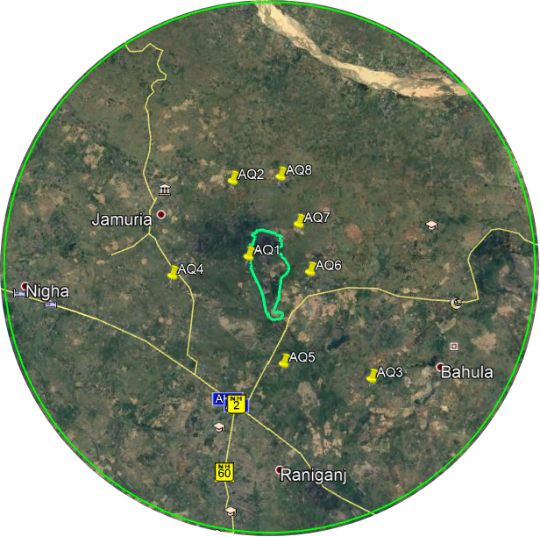 Ambient Air Monitoring Locations
Noise Monitoring Locations
BASE LINE STUDY AREA MAP WITH LOCATIONS
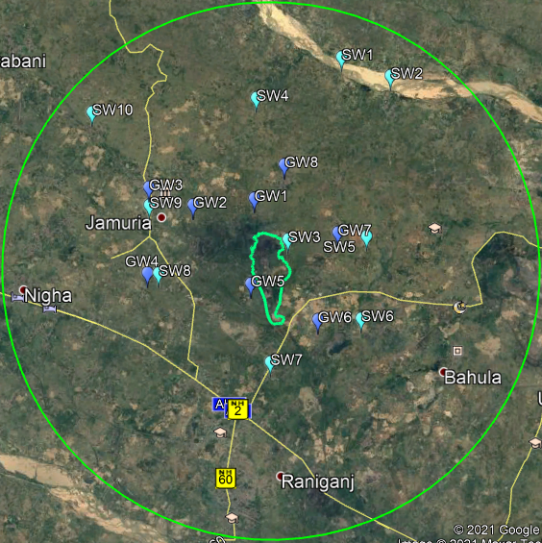 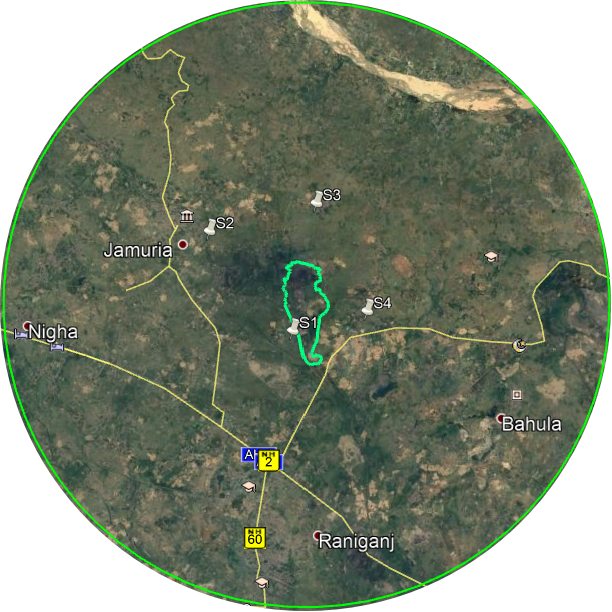 Soil Sampling Locations
Surface & Ground Water Sampling Locations
METEOROLOGICAL DETAILS WITH WIND ROSE DIAGRAM
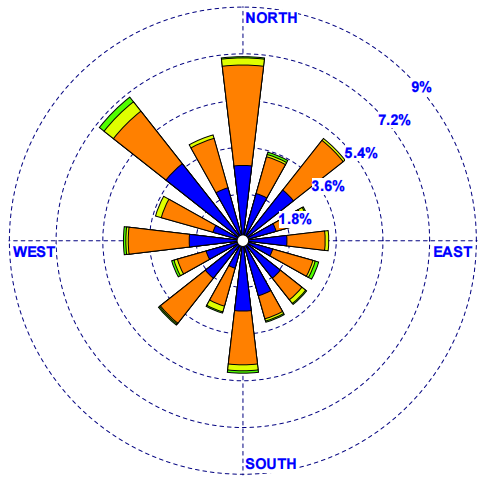 Overall Wind Rose diagram
(Calm – 34.71%) 
(October, 2020 – December, 2020)
BASE LINE STUDY REPORTS
ECOLOGY OF THE STUDY AREA
The biodiversity index value obtained was 3.54. This signifies positive ecological health of the site. Estimation of quantitative parameters such as frequency, abundance and density shows that 38 out of 65 plant species have frequency of 10, 34 out of 65 plant species have density of 0.1 and 60 out of 65 plant species showed abundance value of 100. All three (3) parameters indirectly indicate quite high evenness  in distribution pattern of plant species.
Faunal communities of the area are also fairly rich. The study area has several categories of water bodies, so the richness and diversity of aquatic flora and fauna is also high. A good number of birds were also observed which is due to good vegetation cover and open fields in the area.
Recycling of wastewater is / will be adopted & no untreated waste water is / will be discharged into the green belt.
Adequate Pollution Control Measures have been / will be adopted to ensure emission within permissible limit.
Periodic cleaning of water bodies in the surrouing areas shall be carried out.
TRANSPORTATION PLAN - VEHICULAR TRAFFIC LOAD STUDY 
AS PER IRC GUIDELINE
Isopleths of SO2 (Case- I)
Isopleths of SO2 (Case- III)
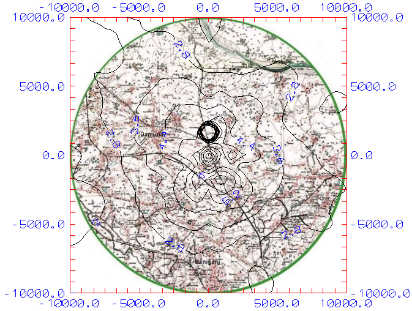 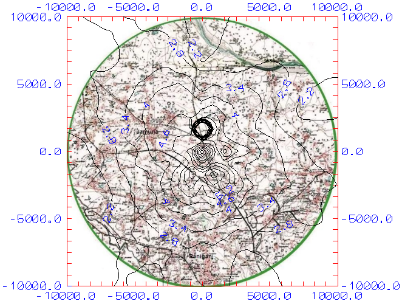 Isopleths of NOx (Case- I)
Isopleths of NOx (Case- III)
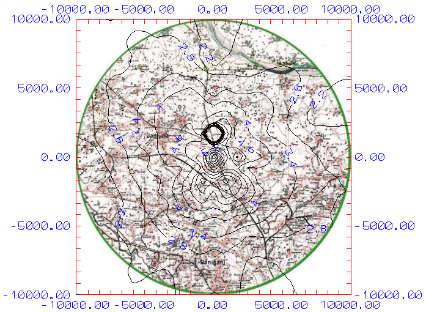 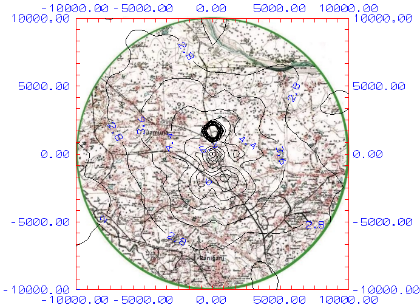 Isopleths of PM (Case- I)
Isopleths of PM (Case- II)
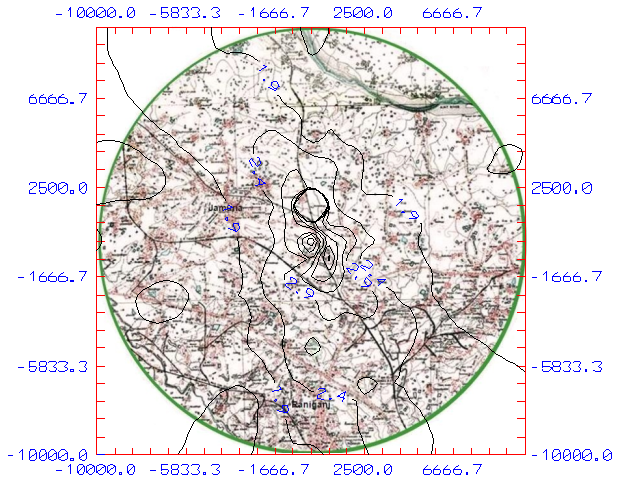 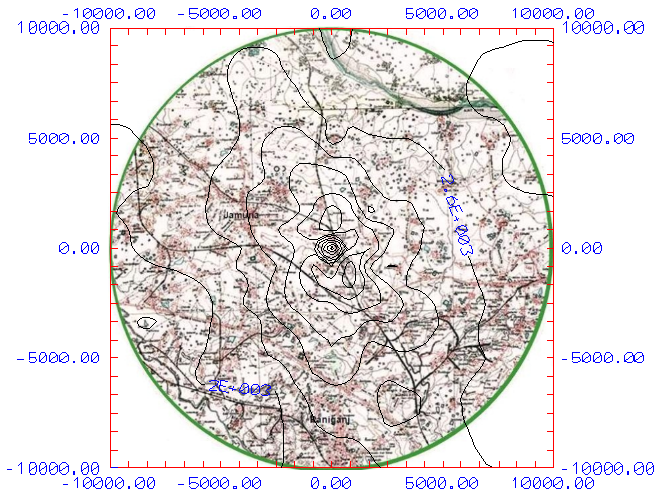 Isopleths of PM (Case- III)
Case-I: Ultimate Scenario with Air Pollution Control Devices – Existing + Proposed projects (for 37 stacks, attached with existing units, units after capacity Enhancement, units under Implementation/to be implemented & New Units) 

Case-II: Ultimate Scenario without Air Pollution Control Devices – Existing + Proposed projects (for 37 stacks attached with existing units, units after capacity Enhancement, units under Implementation/to be implemented & New Units) 

Case-III: Future scenario (only incremental load) – enhanced load of the Existing Units + units under Implementation/to be implemented + New Units)
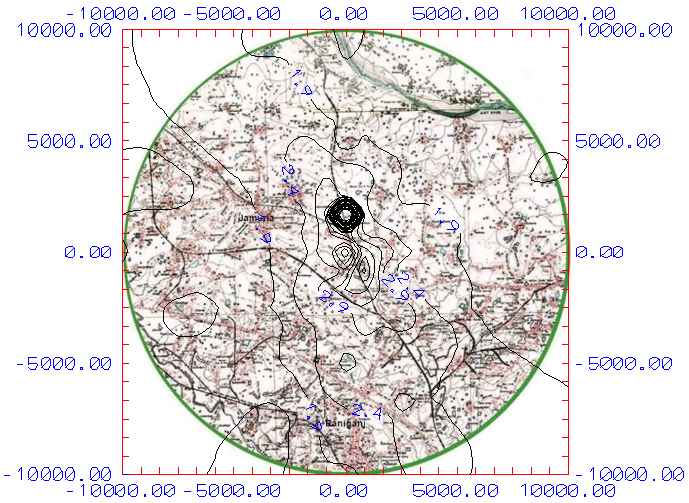 ANALYSIS OF MODELLING RESULTS
The maximum incremental value of SO2, NOx & PM in Case-I (during operation of the overall plant) would be about 9.45 µg/m3, 9.31 µg/m3 and 5.96 µg/m3 respectively, which will occur at a distance of 1.5-1.0 km in SSE & SE directions. The maximum incremental value of SO2, NOx & PM in Case-III (due to additional load after proposed project) would be about 7.69 µg/m3, 7.57 µg/m3 and 5.15 µg/m3 respectively, which will occur at a distance of 1.8-1.0 km in SSE & SE directions. However, it may be observed that these values have been attained only on one day in the post monsoon season.
PUBLIC CONSULTATION PHOTOGRAPHS
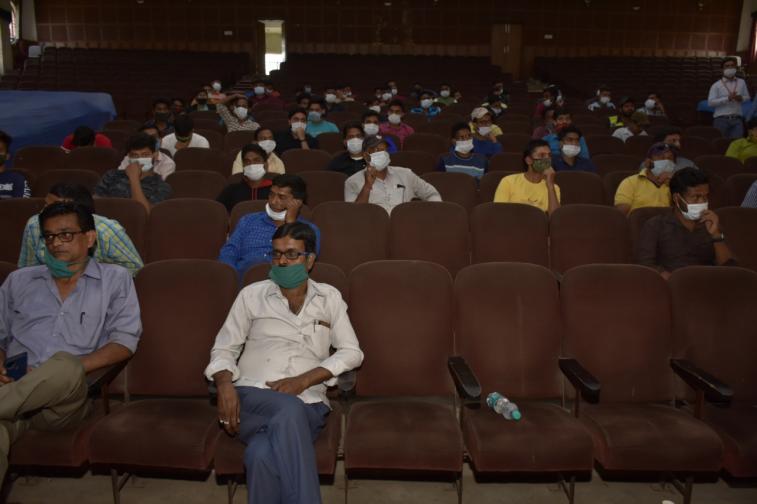 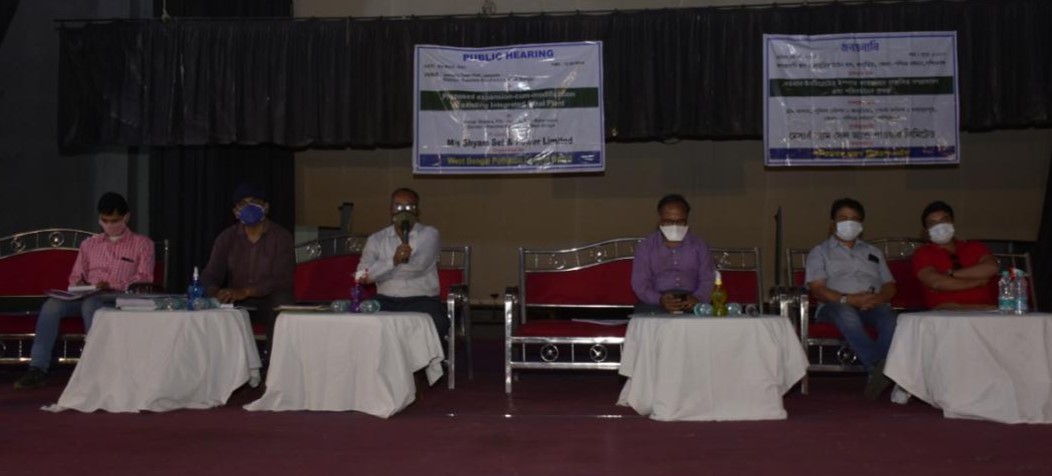 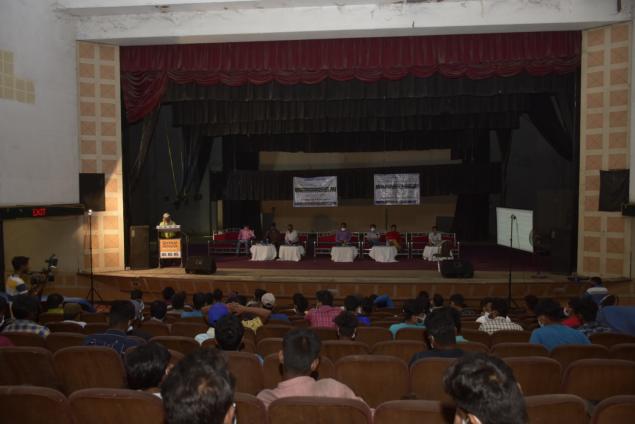 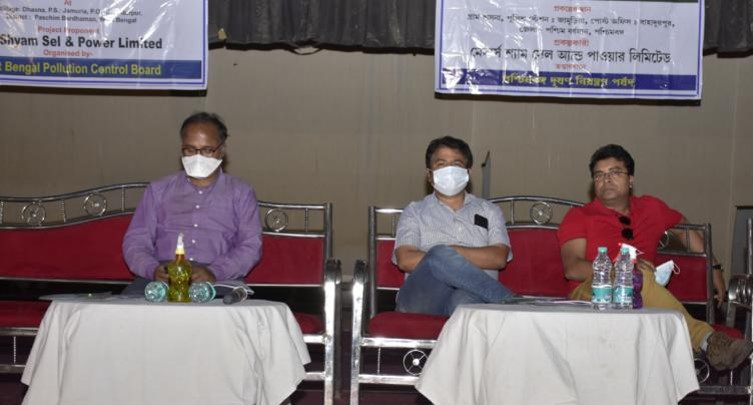 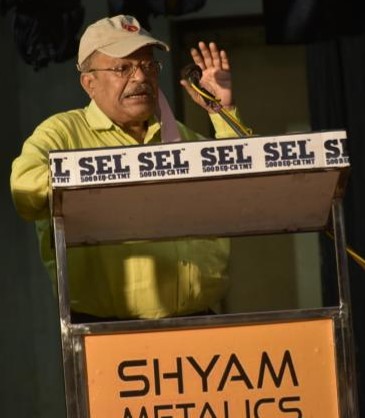 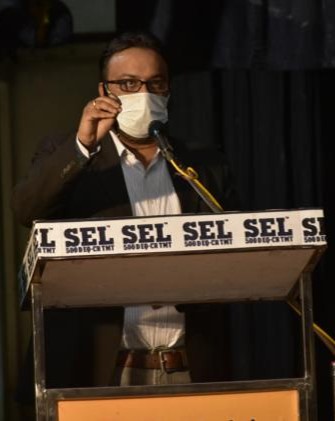 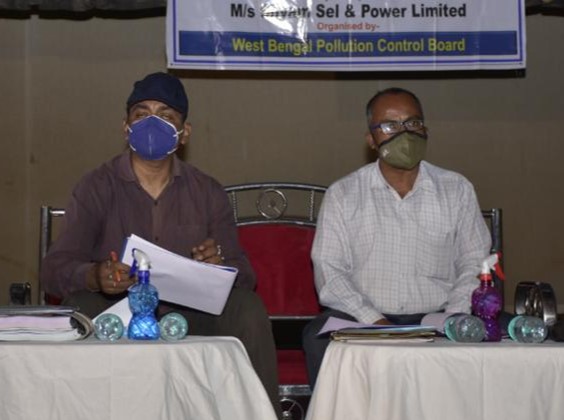 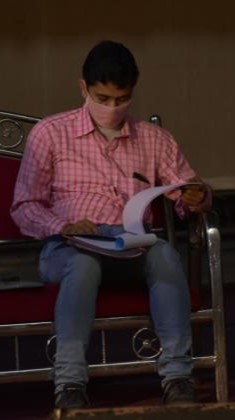 PUBLIC CONSULTATION
Notice made through advertisement in the Newspapers  Sanmarg (Hindi), Bartaman (Bengali) and The Times of India (English) on 06.02.2021, 05.03.2021 and 05.03.2021 respectively.

Conducted on 9th March, 2021 at 12.00 noon at Jamuria Town Hall, Jamuria, Dist. - Paschim Bardhaman, West Bengal under the chairmanship of Sri. Apratim Ghosh, Additional District Magistrate, Paschim Bardhaman

Attended by 89 people

Issues are: 
Greenbelt development
Source of water for the proposed expansion project
Employment of local people
Regarding Plastic Waste and its recycling
Providing financial aid & employment for local widows
Regarding Medical Camp for Eye Care
Regarding water spreading on road
Regarding setting up of Cultural & sports centre
Improvement of local school
ACTION PLAN TO ADDRESS PH ISSUES
(As per MoEF&CC OM dated 30-09-2020)
ACTION PLAN TO ADDRESS PH ISSUES
(As per MoEF&CC OM dated 30-09-2020)
EMP – AIR (Construction / Operation)
Control of Fugitive Emissions during Operation
For the purpose of effective prevention and control of fugitive emissions, following efforts will be made:
Storage area shall be clearly earmarked.
Enclosure shall be provided for all the loading & unloading operations, if possible.
Sufficient number of mobile or stationary vacuum cleaners shall be provided to clean plant roads, shop floors, roofs, regularly. 
All transfer points shall be fully enclosed.
Airborne dust shall be controlled by sprinkling of water.
All roads shall be paved on which movement of raw materials or products will take place.
Preventive measures shall be employed to minimize dust build up on road.
Conveyors shall be provided with conveyor cover.
Maintenance of air pollution control equipment shall be done regularly.
All the workers shall be provided with disposable dust mask.
Green belt will be developed around the plant to arrest the fugitive emissions.
Regular training shall be given to the personnel operating and maintaining fugitive emissions control systems.
During Construction
All vehicles shall be maintained and have valid PUC.
During construction, SSPL shall take adequate measures (e.g. water spraying) to avoid dust emissions.
Proper maintenance of the construction equipment shall be ensured. 
Construction material/ the debris shall be transported with proper cover to avoid the fugitive emissions of dust.
EMP – AIR (Operation)
EMP – NOISE (Construction / Operation)
Both during Construction and operation phases, the equipment shall comply with the Statutory limit of 85 dB(A) (at 1 m. from the source).
EMP – WATER (Construction / Operation)
During Operation
M/s SSPL will follow “the zero wastewater discharge concept” and the entire wastewater will be recycled to the plant for various uses.
During construction phase, drains from different construction sites will be led to sedimentation pits where excess suspended solids will be settled out and relatively clear supernatant will be discharged into the outside surface drains.
EMP at site during Construction
4) Site preparation
Site clearing and preparation activities will involve removal of scanty vegetation in the plant site and landfilling to level the land by filling up the undulations.

5) Setting up measuring stations at plant boundary
5 monitoring stations shall be set up along the plant boundary for regular monitoring of the environmental parameters.

6) Inspection of site by project authorities and district authorities
There will be regular inspection of the site by the concerned project authorities and the concerned district authorities to ensure the compliance of all the applicable norms 

7) Complaint registration and response mechanism & record keeping  A complaint register shall be maintained at the site to record the grievances of the local people / workers. Dedicated personnel shall be deployed fixing the responsibility to address the grievances along with maintaining the record of the same at the site itself.

8)  Display of pollution level at site entry point/gate
There shall be one display board at site entry point/gate containing all necessary parameters for ambient air quality, fugitive emissions, noise, etc.

9)  Mitigation measures including water fogging and air curtains and restoring back the site surroundings after completion of construction 
Mitigation measures already explained above. The entire activity shall be confined within the project site itself. 

10) Shall also be provided with project time frame 
  The entire project will be completed in 60 months.
1)   Management of fugitive emissions  
All vehicles shall be maintained with valid PUC.
Adequate measures (e.g. water spraying) to avoid dust emissions.
Ensuring proper maintenance of construction equipment. 
Transportation of construction material/debris with proper cover to avoid the fugitive emissions of dust.

2)  Covering responsible person’s contact details
      Name - Sumit Chakraborty
      Contact No. - 9903911618

3) Communication protocol details
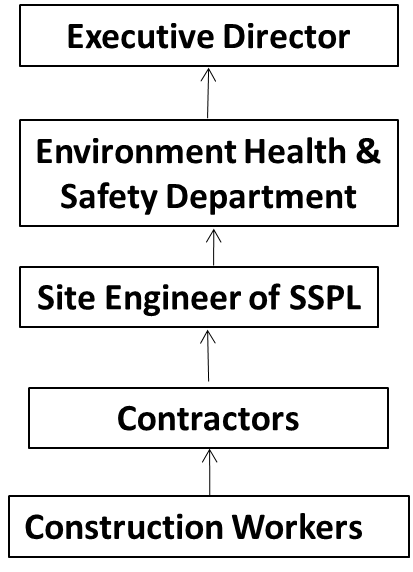 EMP – GREEN BELT (Construction/Operation)
Proposed project shall be installed on the available land, within the existing plant premises comprising of total 262.64 Hectares (649 acres) of land as well as on some additional land of 21.45 Hectares (53 acres) which has already been acquired by the company.  Total land area for the project shall be 284.09 Hectares (702 Acres).

As, the proposed project shall be installed on the vacant land within the existing plant premises as well as on the additional land which is also vacant, there is no proposal for felling of any tree during the construction period.

M/s Shyam Sel & Power Ltd. has earmarked 97.1 Hectares (239.94 acres) for Green Belt Development, which is around 34% of the total plant area of 284.09 Hectares (702 acres) of land. Out of this 97.1 Hectares (239.94 acres) of land for greenery, 87.4 Hectares (216 acres) of land is already developed as greenery within the plant premises where around 2,21,990 number of trees (@2540 trees per hectares) have been planted. Remaining 9.7 Hectares (24 acres) of land will be utilised for greenery development in the plant area where around 24,250 number of trees (@2500 trees per hectares) will be planted. Thus, finally total 2,46,240 number of trees shall come under greenbelt in the plant premises.  

In addition to that around 18.4 Hectares (45.5 acres) of land will be used for greenbelt development purpose outside the plant premises. This 18.4 Hectares (45.5 acres) of land is just adjacent to the main plant. Around 46,000 number of trees (@2500 trees per hectares) will be planted in this additional land. Thus, total plantation area will be 28.1 Hectares (69.44 acres).
Time Schedule and Approximate Capital Cost of the Proposed Green Belt
Time Schedule and Approximate Maintenance Cost of the Proposed Green Belt
EMP - SOLID & HAZARDOUS WASTE MANAGEMENT & DISPOSAL
Besides, there will be generation of Used / Spent Oil in very small quantity. Used oils removed from machinery, gear boxes, compressors etc. will be collected in drums and temporarily stored in specifically earmarked areas. They will be disposed through the authorised agencies.
POST PROJECT MONITORING
RISK ASSESSMENT FINDINGS AND ITS MITIGATION
ENERGY AND WATER CONSERVATION MEASURES
ENERGY CONSERVATION MEASURES
SSPL shall provide solar generation on roof tops of buildings, for solar lighting system for all common areas, street lights, parking around project area and maintain the same regularly.
LED lighting system has been installed throughout the office buildings and plant area.

WATER CONSERVATION MEASURES
Cooling Tower & Boiler Blow-down from various recirculation systems will be cascaded for reuse in Ash Handling, gardening and dust suppression as shown in water balance diagram.
Efforts will be made to harvest rainwater in the plant. Run-off water from the office areas, shop roofs will be collected and stored for future use. Apart from Surface storage of rain water, there is plan for rain water harvesting through recharging of ground water in the surrounding villages. The company will also develop 10 ponds in the nearby villages.
The plant will be designed as a zero discharge plant as far as the process effluents are concerned. The water will be recirculated through cooling and treatment. No plant effluent will be discharged outside the plant premises. The entire waste water will be recycled for various purposes inside the plant.  
Domestic effluent from the various buildings / sheds of the plant will be conveyed through separate drains to Sewage Treatment Plant (STP). The treated effluent from STP will be used in Gardening purpose.
ANY OTHER RELEVANT INFORMATION
In the wake of the recent outbreak of COVID-19, the entire world is facing one of the greatest challenges to lead a normal life. The pandemic has done multiple damages on the life of the people.

In this context, the company has decided to undertake the various related activities to address the issue. It has already conducted a mass drive by providing the local people with the necessary items like masks, sanitizer etc. besides making efforts towards generating awareness among them to maintain social distancing, to use masks, to maintain personal hygiene etc. The company shall also provide training to the local people in preparing masks, sanitizer etc. through its skill development programme. The Company has already undertaken the mass vaccination drive for the local villagers apart from its own personnel and their family members.  Besides, it has also provided well equipped three numbers Ambulance for the local people.
DIRECTION / COURT CASE / LITIGATION
There are no Directions / Court Cases / Litigations pending against the project.
THANK YOU
Project Proponent
M/s Shyam Sel & Power Ltd. 
S.S. Chamber, 5, C.R Avenue, Kolkata, West Bengal